79 yaş bayan Enfekte diz protezi
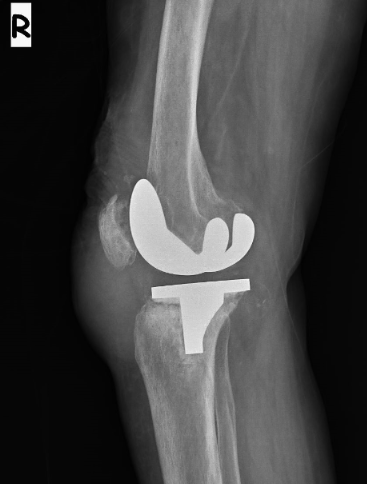 Antibiyotikli Spacer Uygulaması
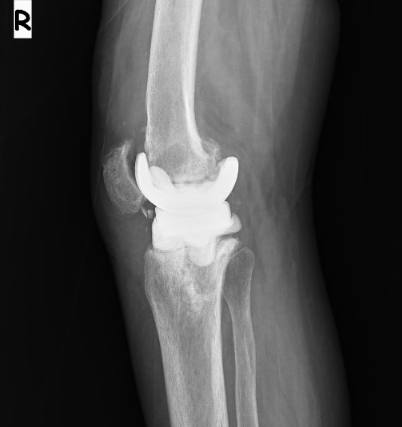 Revizyon Total Diz Protezi
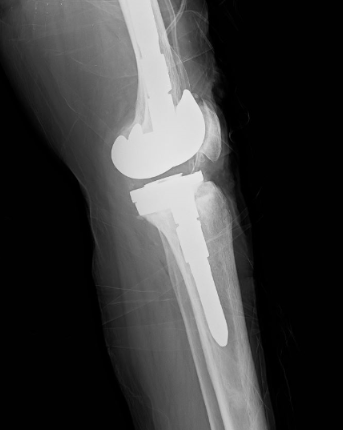